Complicaciones Crónicas de Diabetes
Oscar Aravena Castro
Paciente asintomático de 40 años, obeso
Acude a control de salud y se le solicitan exámenes de medicina preventiva
HGT 220 
¿Qué exámenes solicita?
Resultado
Glicemia 124 mg/dL  en ayunas 
Perfil lipidico
CT 150
HDL 45
LDL 120
Tg 158
Resto de laboratorio normal. 

Que debe hacer?
Que hace si paciente tiene:
Si paciente tiene
PTGO <140 
PTGO 140-200
PTGO >200
Nueva glicemia ayunas 128 mg/dL
Hba1C 8%

Cual es su conducta:
Paciente acude a control 20 años despues
No siguió indicaciones 
Enviado desde equipo curaciones, presenta lesión ulcerada en pie derecho que no logra resolución
Complicaciones crónicas
Microvasculares
Neuropatía diabética
Pie Diabético
Nefropatía Diabética
Retinopatía Diabética 
Macrovasculares
Neuropatía diabética
La presencia de síntomas y/o de signos de alteración periférica del nervio en personas con diabetes tras la exclusión de otra causa
90% o más de las personas con diabetes con 20 años 
diabéticos tipo 2, el 9% de ellos ya puede estar afectado
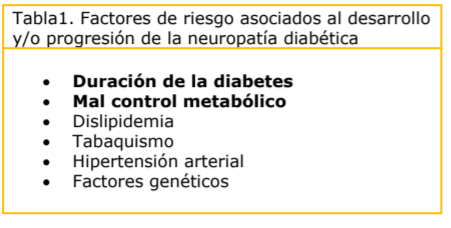 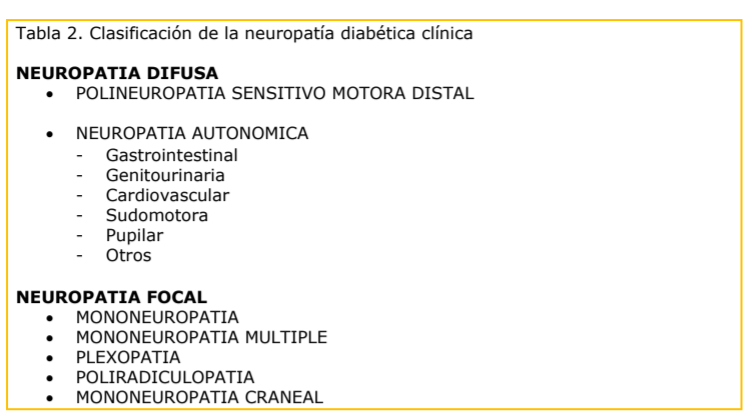 Diagnostico
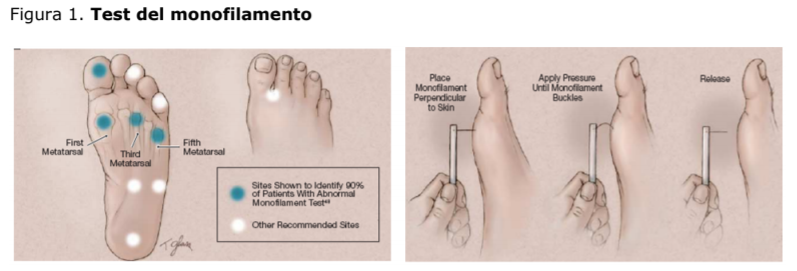 Evaluación de la Sensibilidad Vibratoria con diapasón de 128 Hz
Evaluación de la propioceptividad
Exploración de los reflejos osteotendinosos
DIAGNOSTICO NEUROFISIOLOGICO
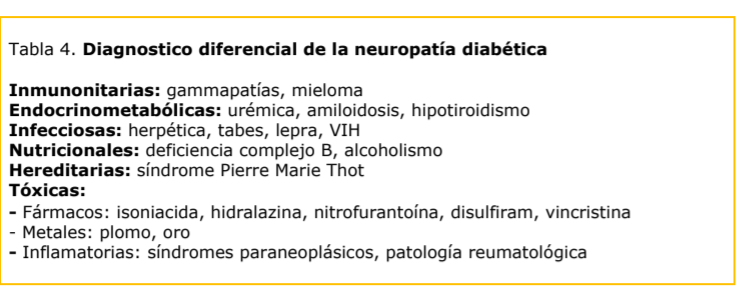 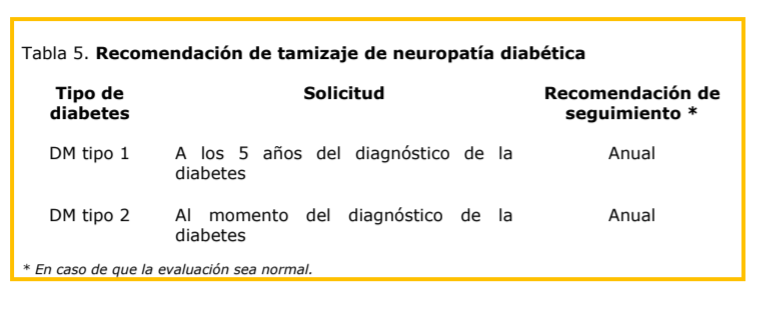 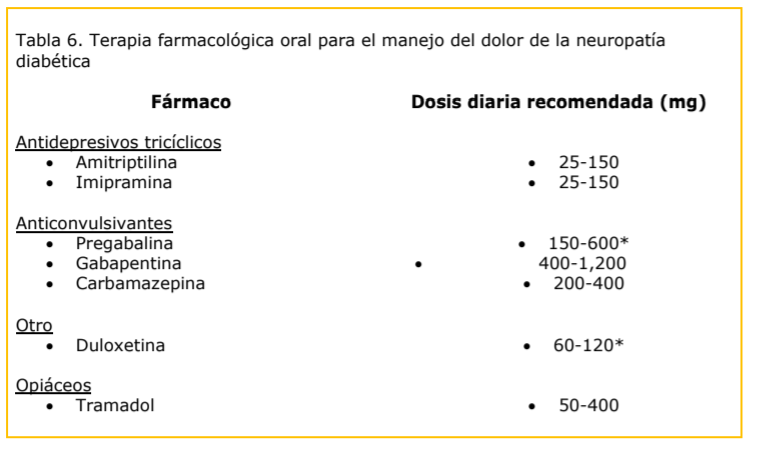 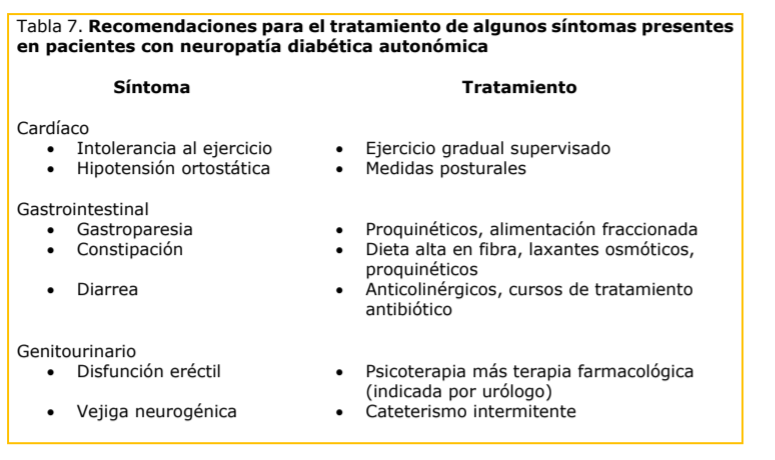 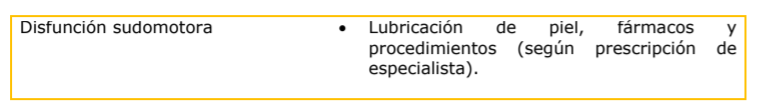 Pie Diabético
Cualquier patología del pie que resulta directamente de la diabetes o de sus complicaciones crónicas

Corresponde al pie de individuos diabéticos, que por su diabetes sufren de alteraciones que los llevan a presentar riesgo de lesiones y amputaciones
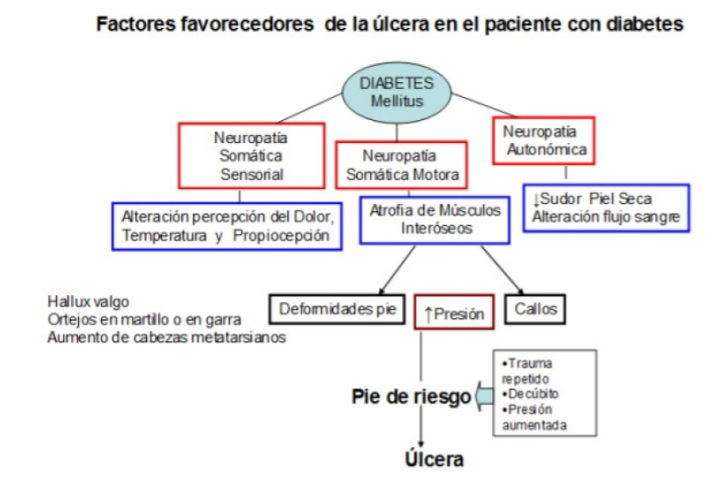 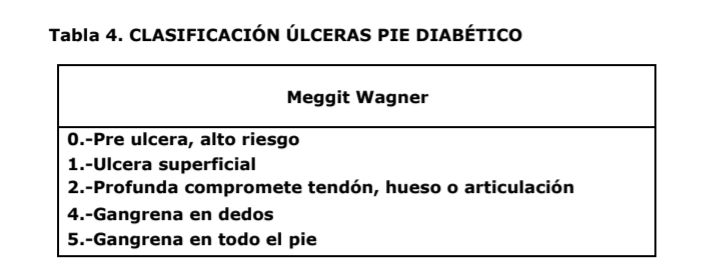 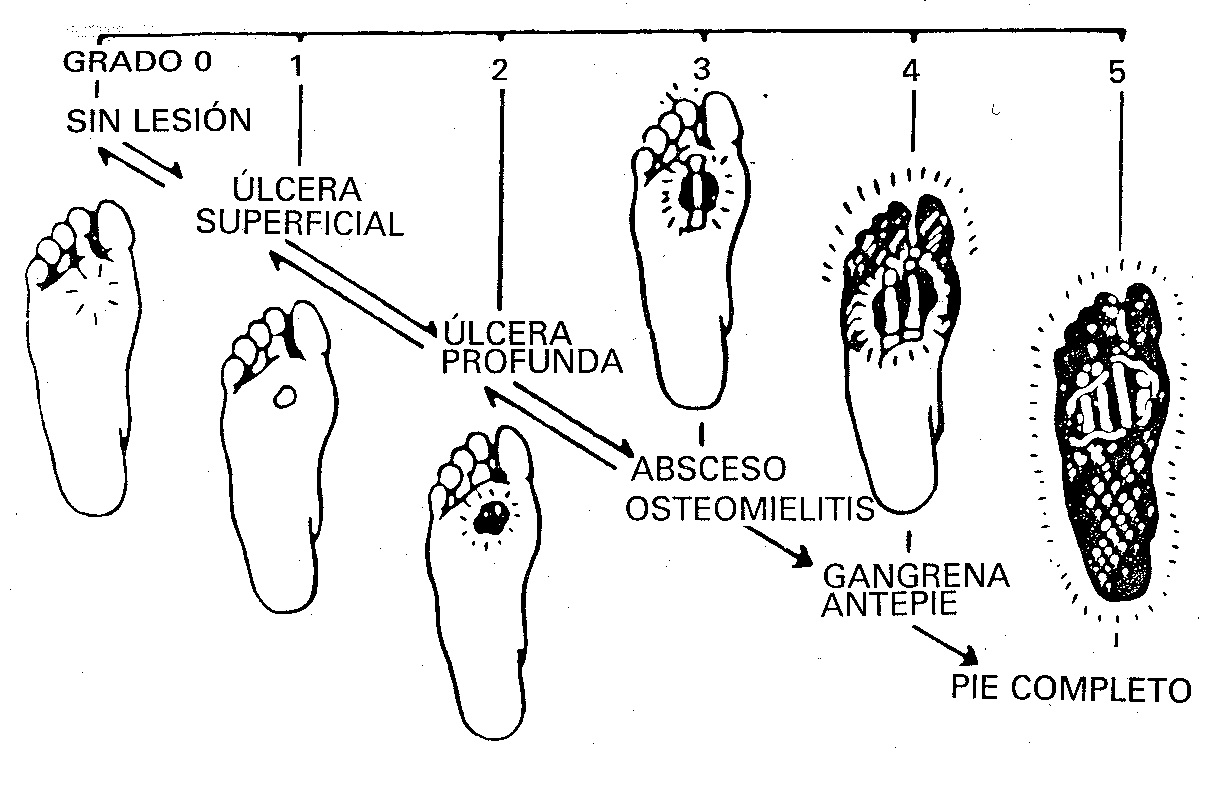 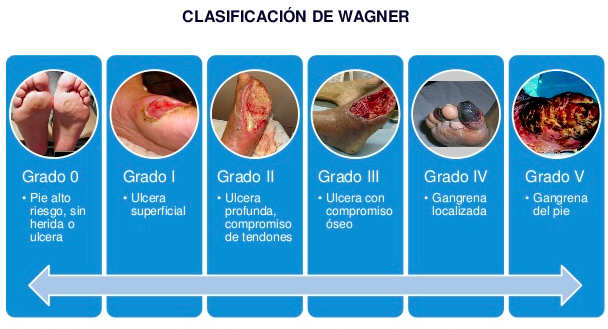 Artropatía de Charcot
Se caracteriza por inflamación, luxación articular y destrucción ósea con deformación posterior del pie
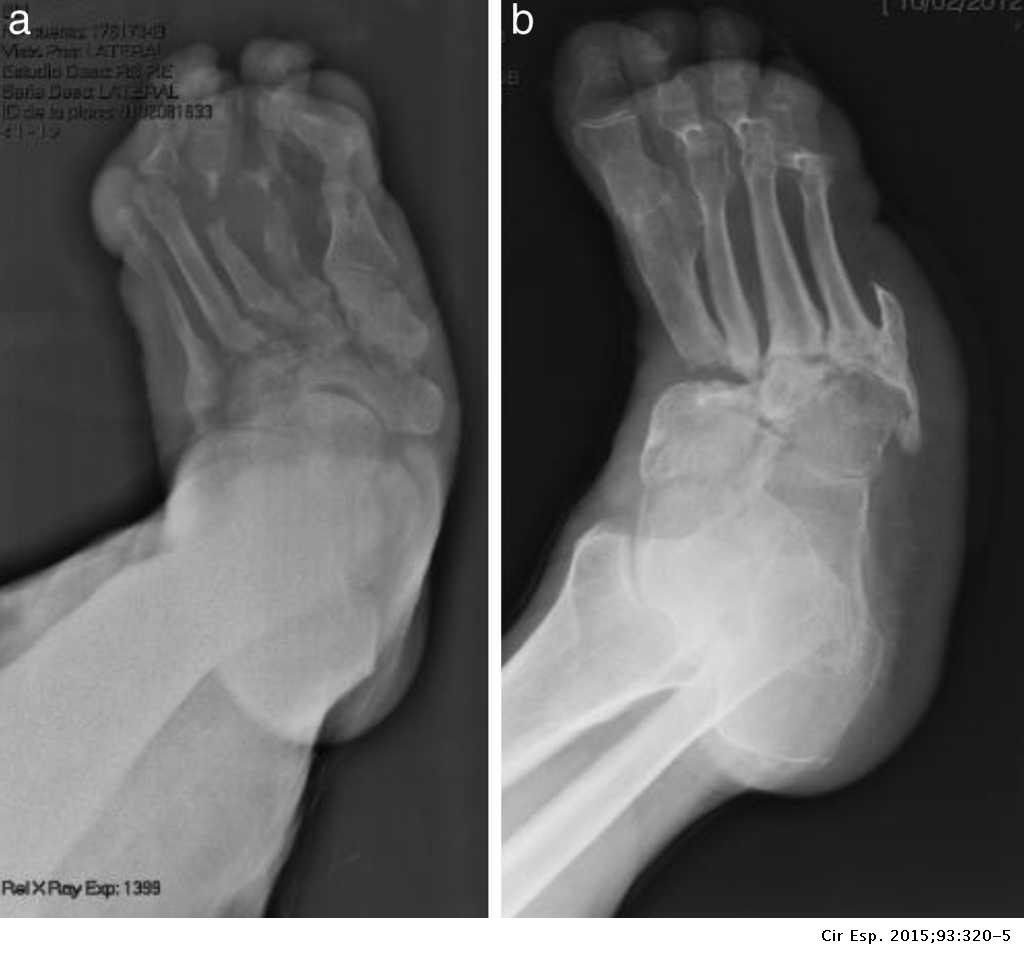 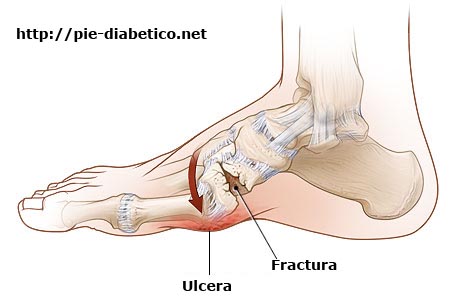 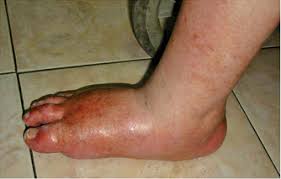 Nefropatía Diabética
Es la principal causa de enfermedad renal crónica terminal

Se diagnóstica en individuos que presentan persistentemente excreción elevada de albumina (albuminuria), disminución de la filtración glomerular u otra manifestación de daño renal.
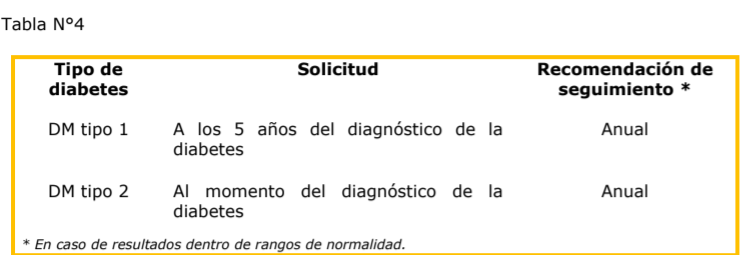 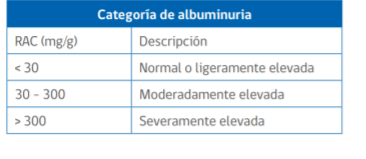 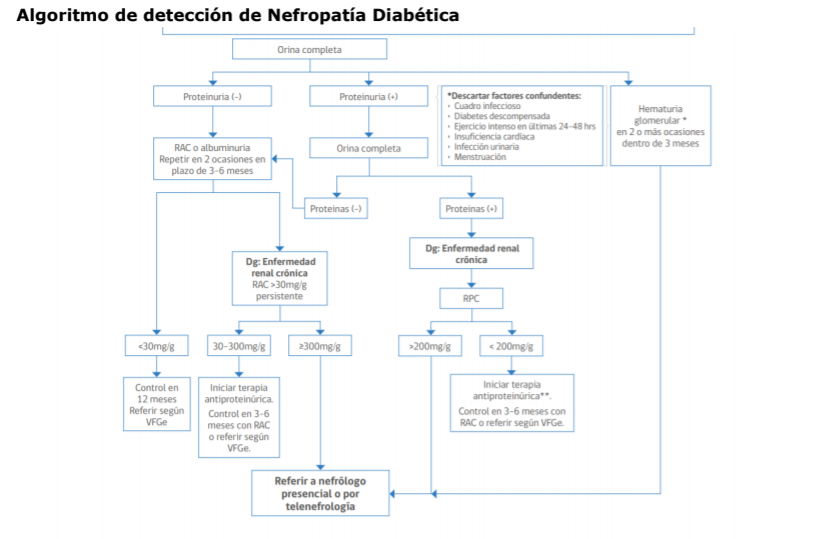 Retinopatia diabetica
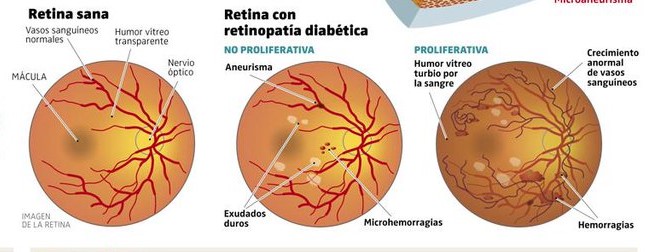 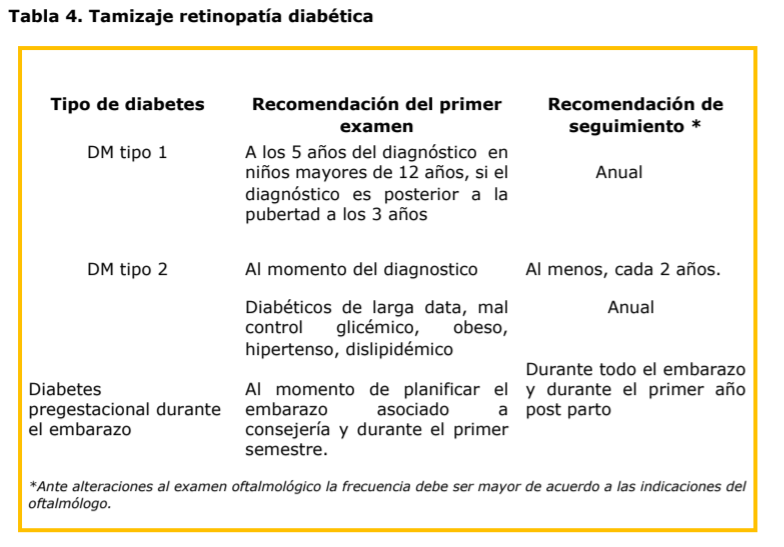 Complicaciones macrovasculares
Enfermedad Coronaria
Enfermedad Arterial periférica
Enfermedad cerebrovascular